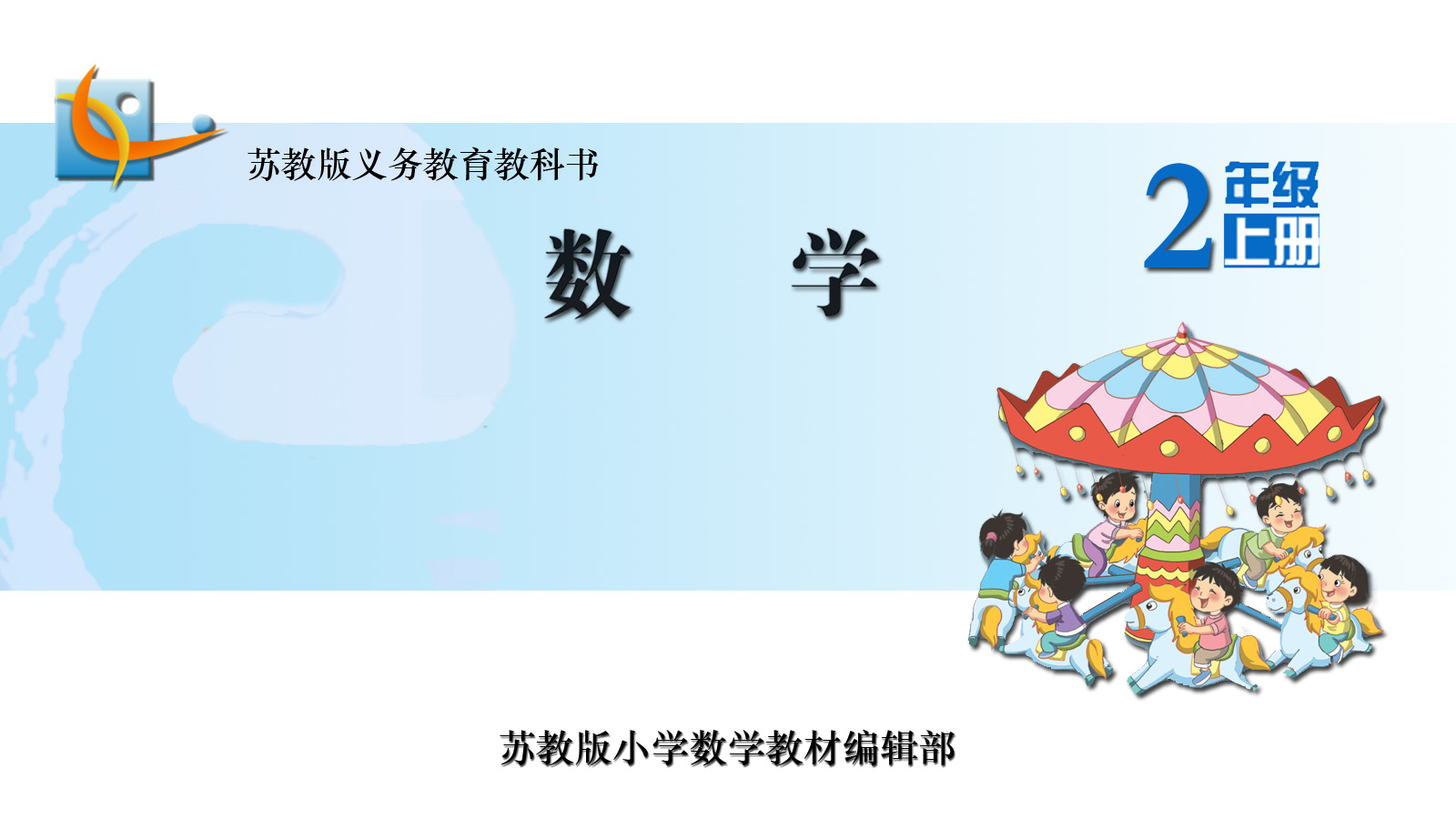 9 的乘法口诀和用口诀求商
昆山开发区震川小学
     
     盛   燕
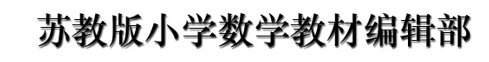 ★
★
★
★
★
★
★
★
★
★
★
★
★
★
★
★
★
★
★
★
★
★
★
★
★
★
★
★
★
★
★
★
★
★
★
★
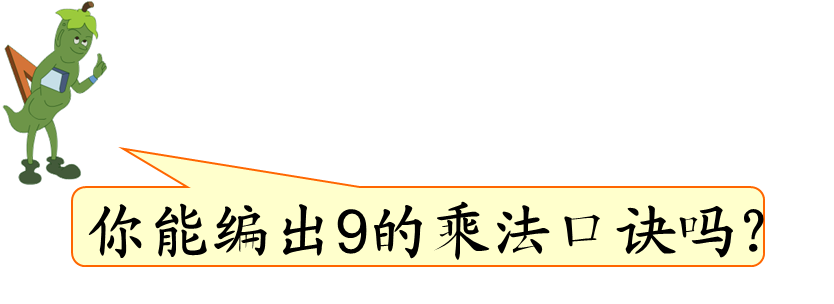 ★
★
★
★
★
★
★
★
★
★
★
★
★
★
★
★
★
★
★
★
★
★
★
★
★
★
★
★
★
★
★
★
★
★
★
★
★
★
★
★
★
★
★
★
★
行  数
1
2
3
4
5
6
7
8
9
的个数
9
18
27
36
45
54
63
72
81
★
★
★
★
★
★
★
★
★
★
★
比　10　少　　1
9
1　个　9
★
★
★
★
★
★
★
★
★
★
2
比　20　少（     ）
（     ）
18
2　个　9
★
★
★
★
★
★
★
★
★
★
比　30　少（     ）
3
（     ）
27
3　个　9
★
★
★
★
★
★
★
★
★
★
比　40　少（     ）
4
（     ）
36
4　个　9
★
★
★
★
★
★
★
★
★
★
5
比　50　少（     ）
（     ）
45
5　个　9
★
★
★
★
★
★
★
★
★
★
6
比（     ）少（     ）
60
（     ）
54
6　个　9
★
★
★
★
★
★
★
★
★
★
70
7
比（     ）少（     ）
7　个　9
（     ）
63
★
★
★
★
★
★
★
★
★
★
比（     ）少（     ）
8
80
8
（     ）
72
（     ）个　9
★
★
★
★
★
★
★
★
★
★
90
9
比（     ）少（     ）
（     ）
81
（     ）个　9
9
1　个　9
9
比　10　少　　1
2　个　9
18
比　20　少　　2
3　个　9
27
比　30　少　　3
4　个　9
36
比　40　少　　4
5　个　9
45
比　50　少　　5
6　个　9
54
比　60　少　　6
7　个　9
63
比　70　少　　7
8　个　9
72
比　80　少　　8
9　个　9
81
比　90　少　　9
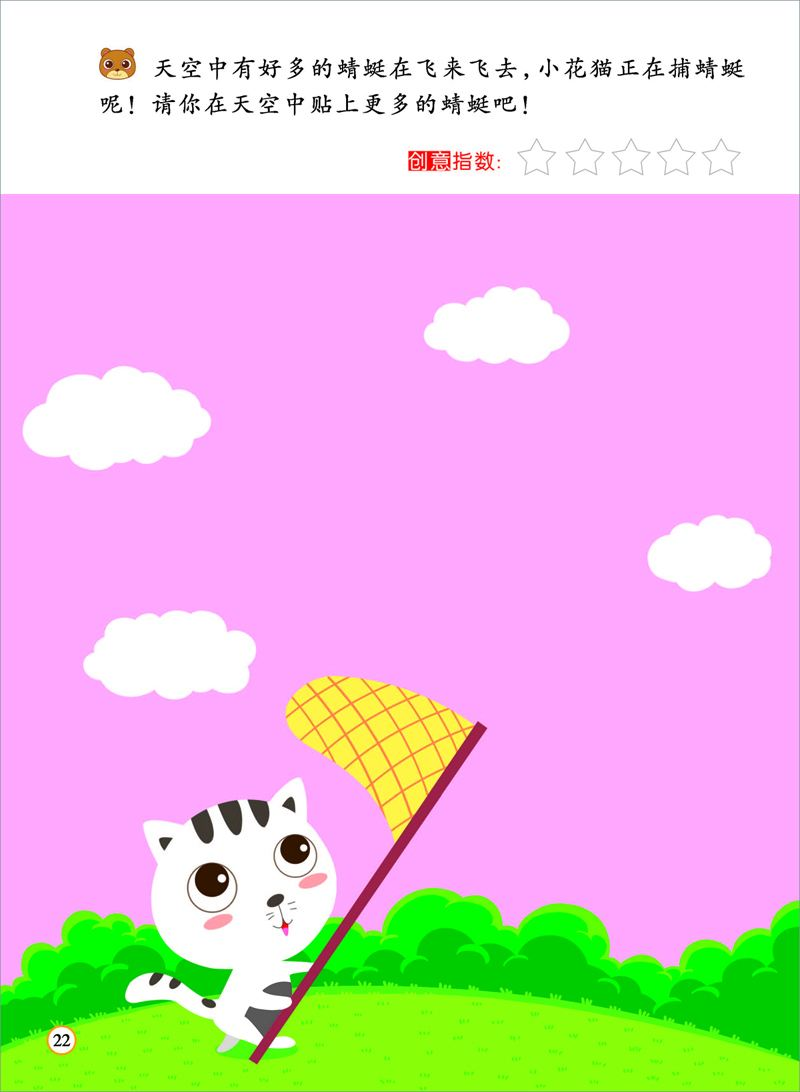 1
2
3
5
4
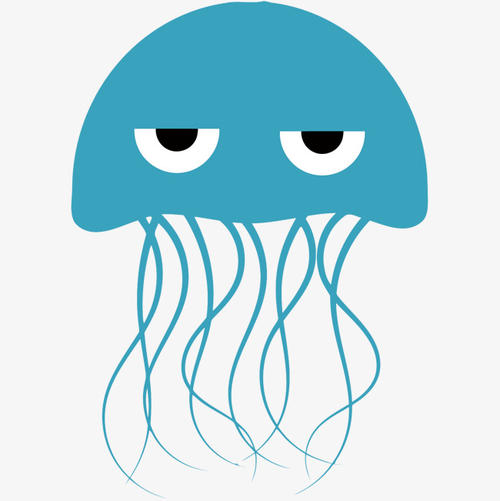 第一关
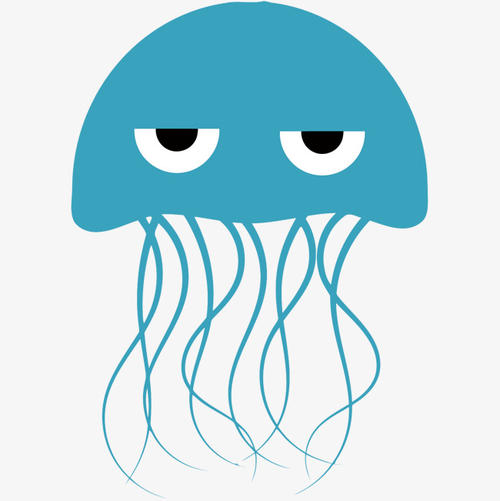 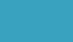 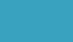 2×9＝
18
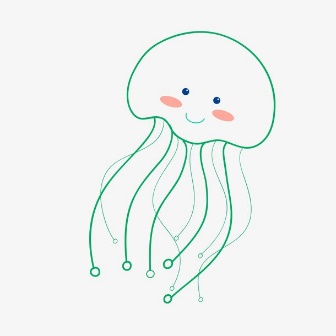 都用哪句口诀？
9
18÷2＝
9×2＝
18
18÷9＝
2
口诀：二九十八
第二关
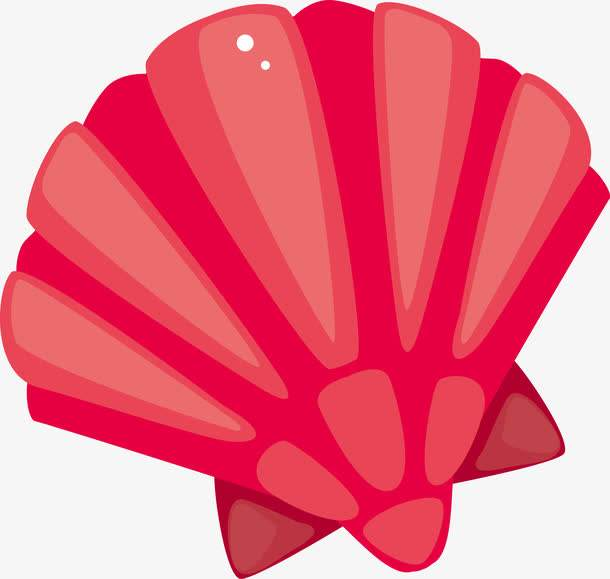 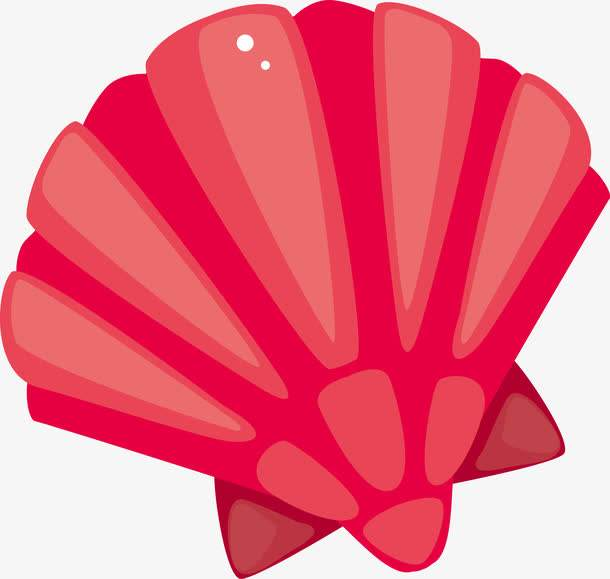 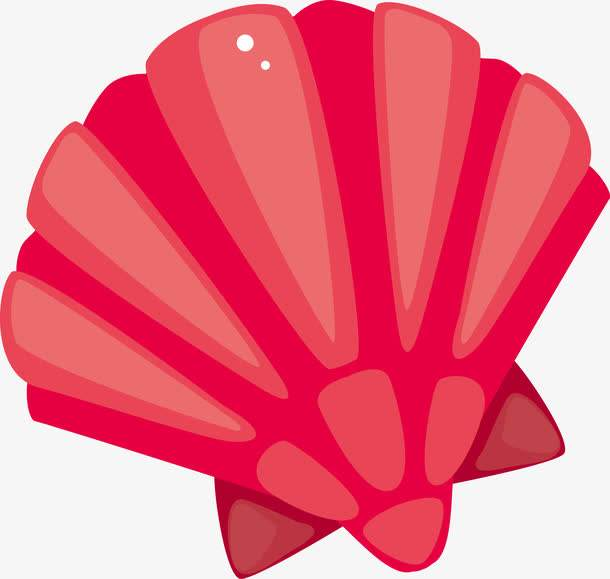 四九（     ）
三十六
五九（     ）
四十五
八九（     ）
七十二
4×9＝
36
8×9＝
72
（         ）
5×9＝
45
9×4＝
36
9×5＝
45
9×8＝
72
（         ）
9
36÷4＝
45÷5＝
9
9
72÷8＝
（         ）
45÷9＝
5
36÷9＝
4
72÷9＝
8
（         ）
第三关
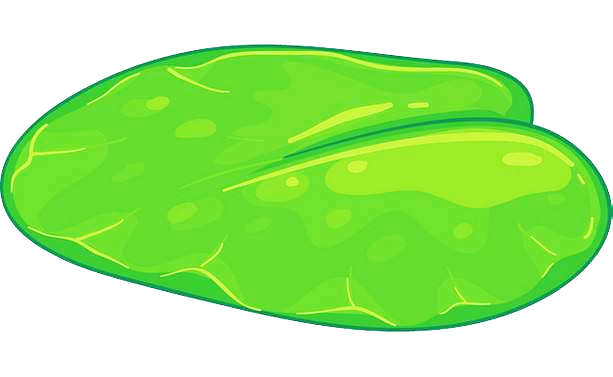 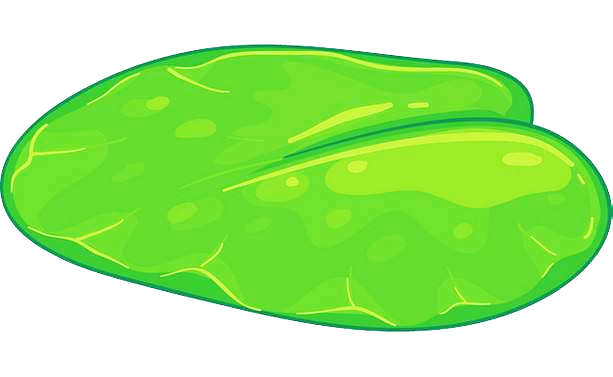 9×3＝
27
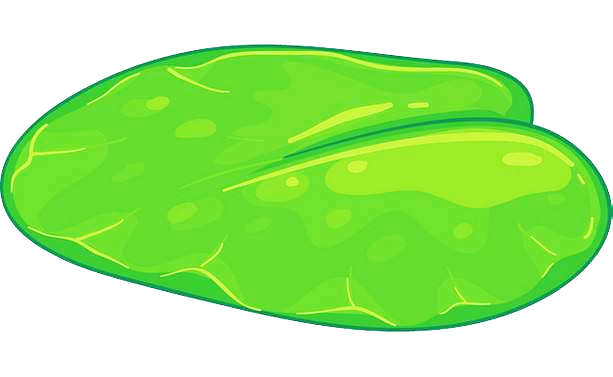 7×9＝
54÷9＝
6
63
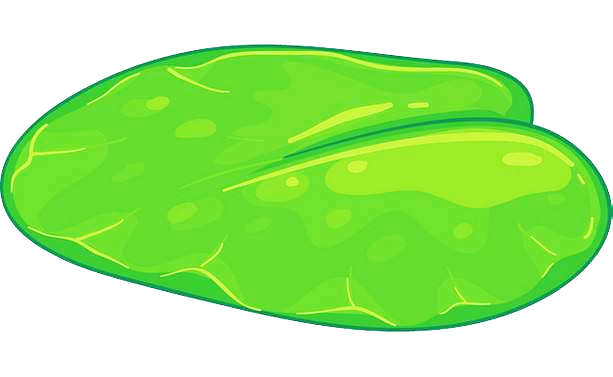 81÷9＝
9
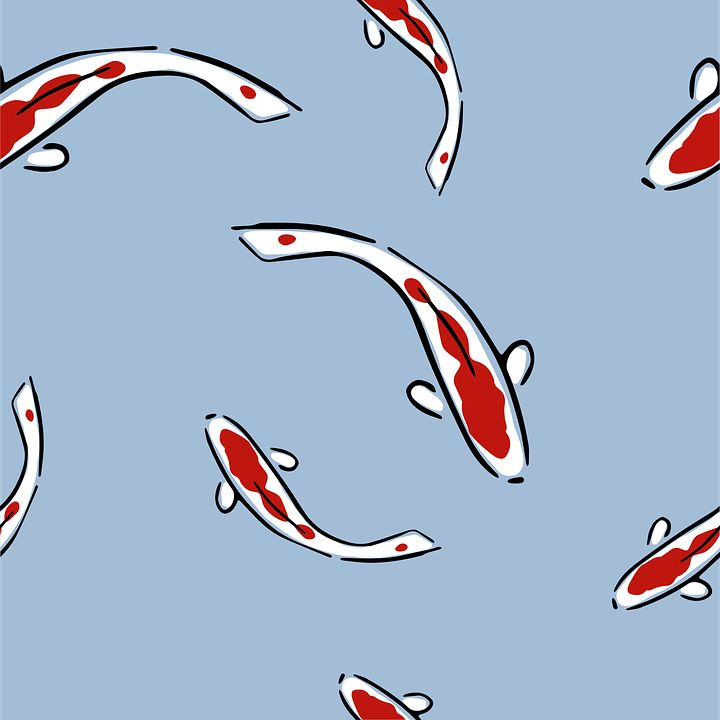 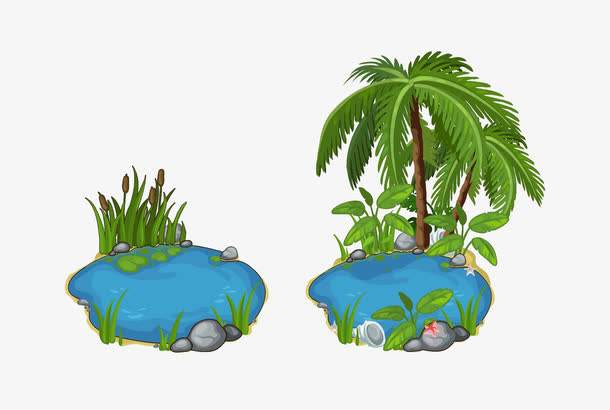 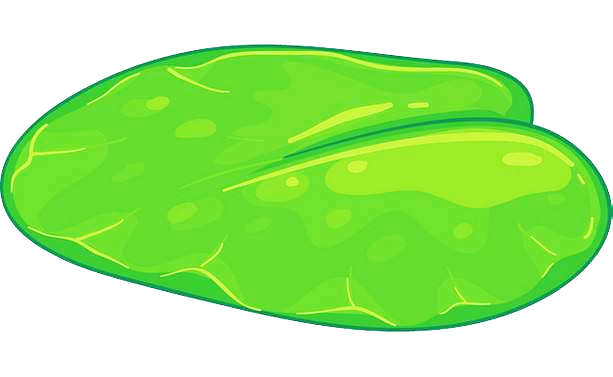 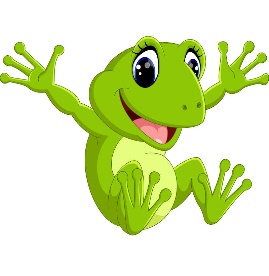 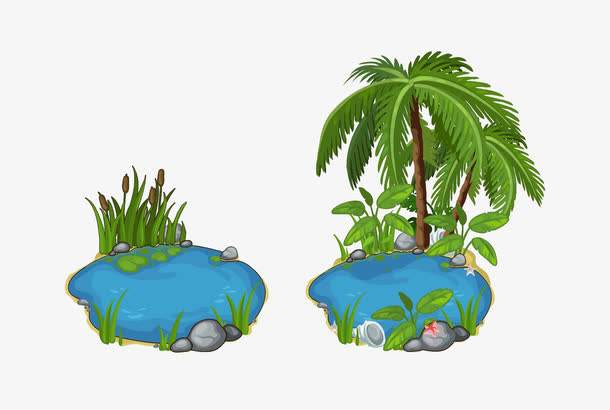 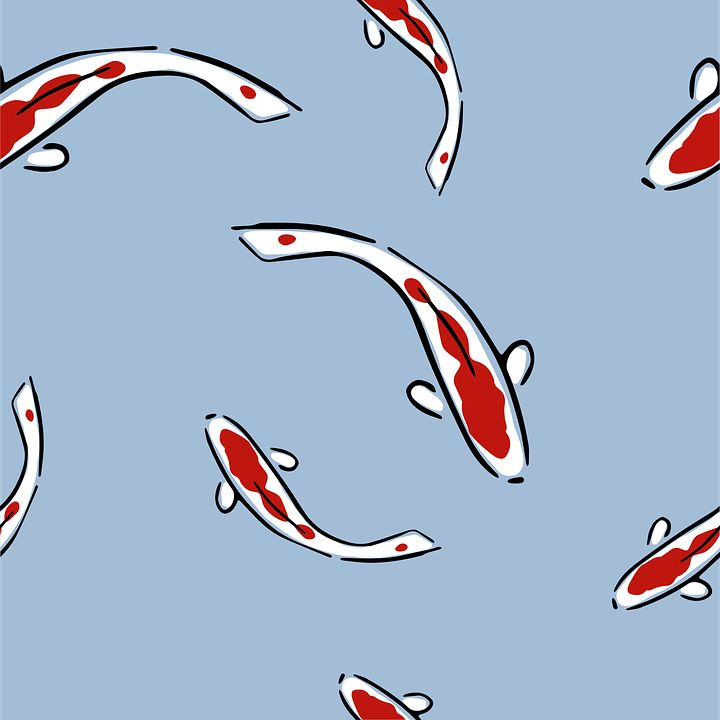 27÷9＝
3
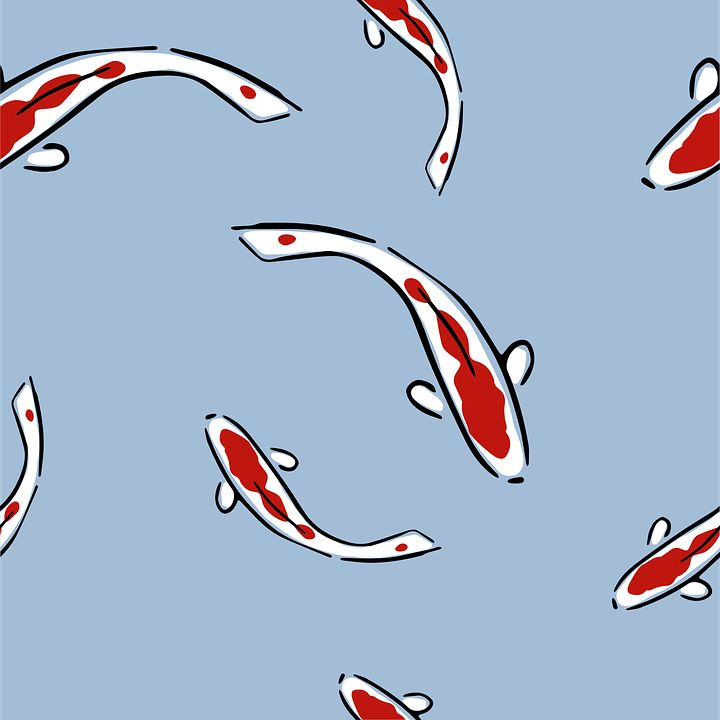 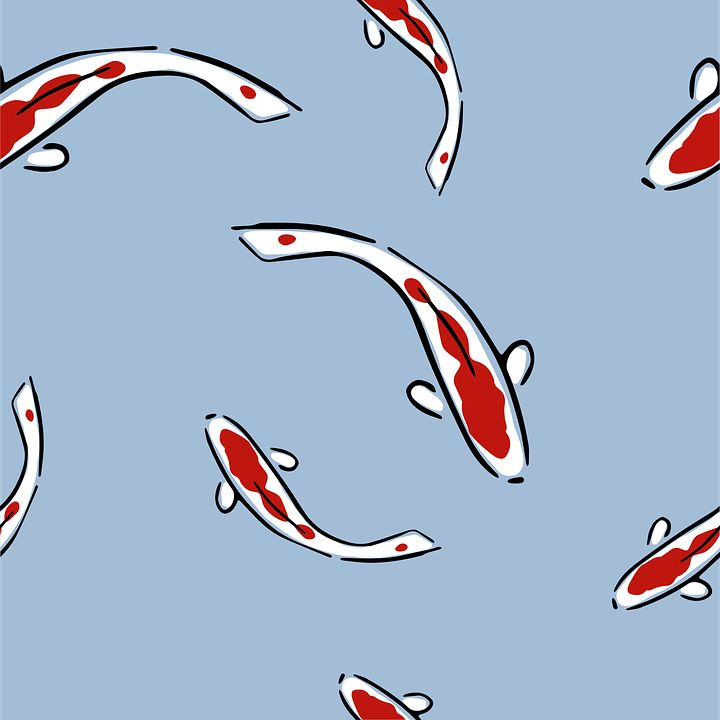 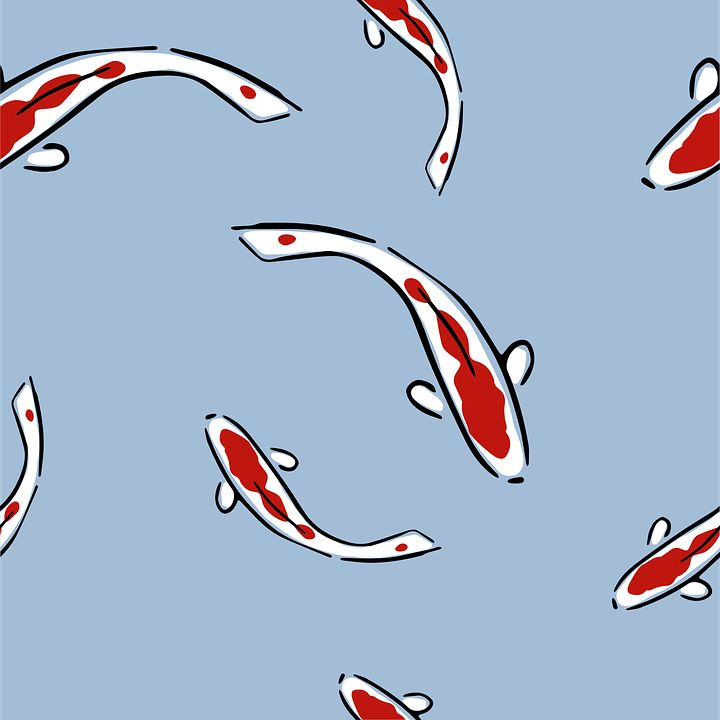 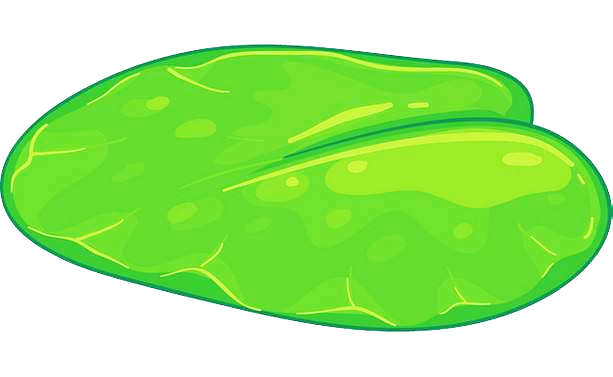 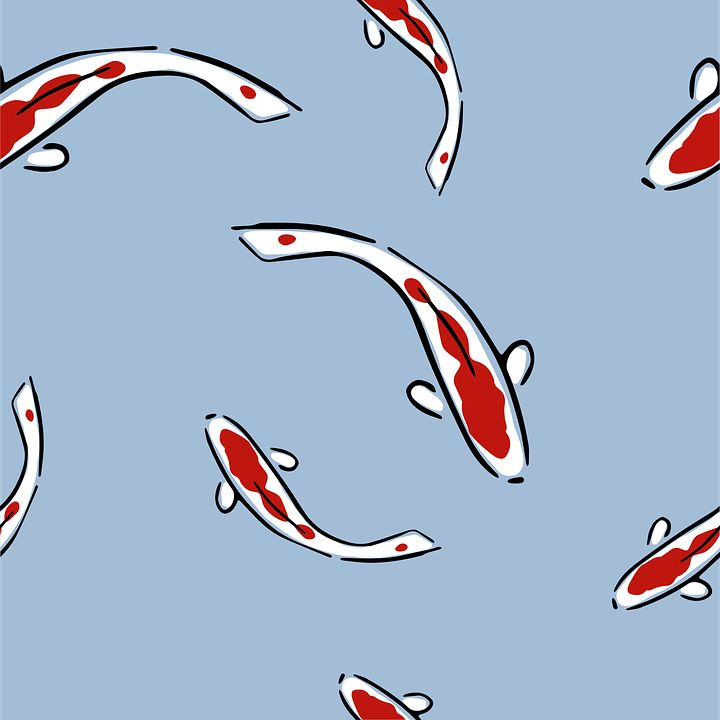 6×9＝
54
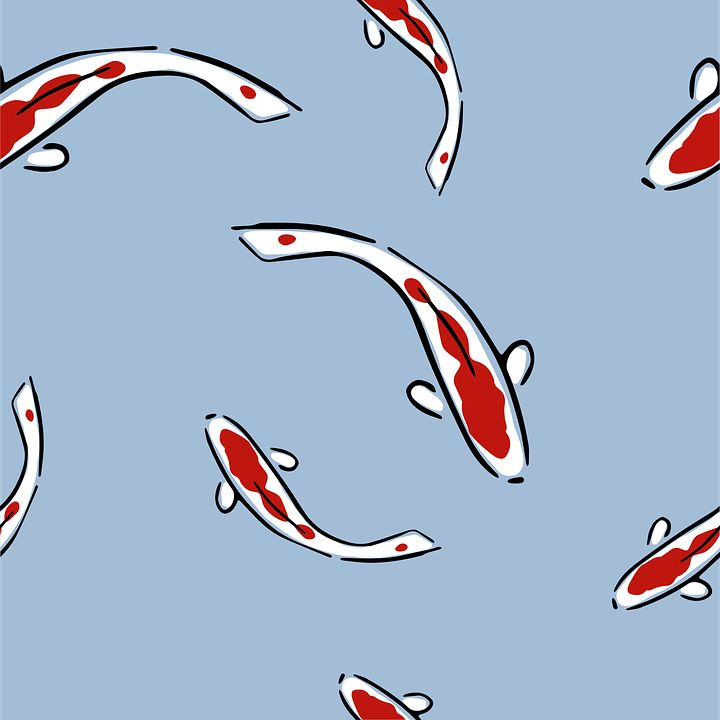 第四关
每串冰糖葫芦有9颗

（1）5串冰糖葫芦有多少颗？
（颗）
5×9＝
45
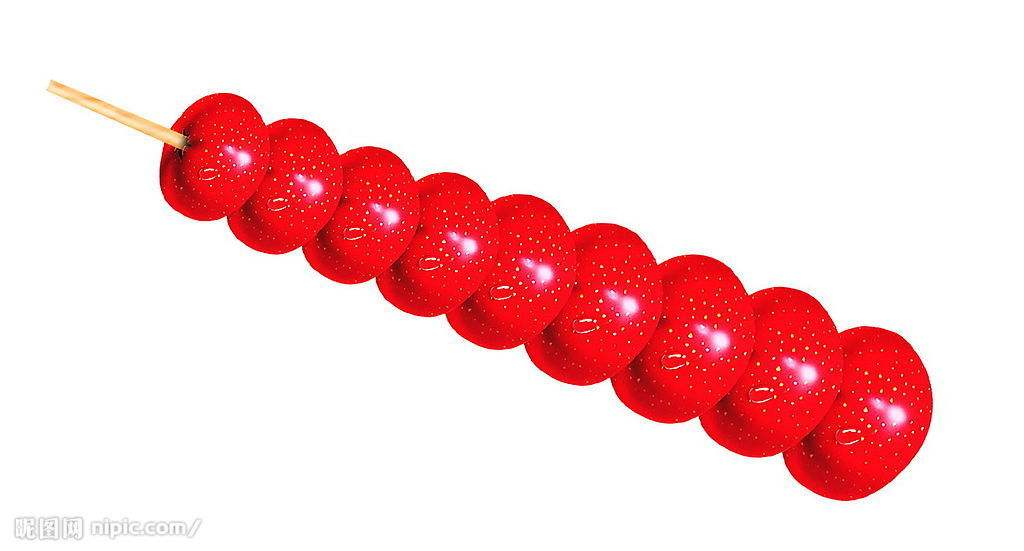 （2）63颗可以穿几串冰糖葫芦？
7
（串）
63÷9＝
（3）30颗可以穿4串吗？
（颗）
4×9＝
36
30颗不能穿4串
第五关
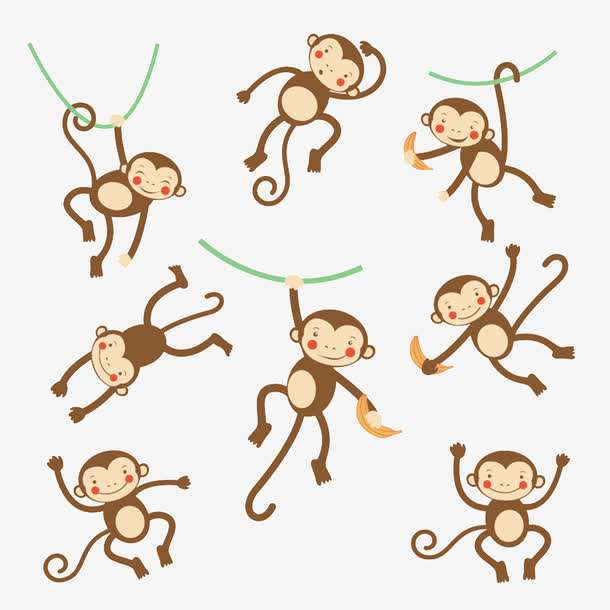 每条船最多能坐9只小猴
4条小船可以坐30只小猴吗？
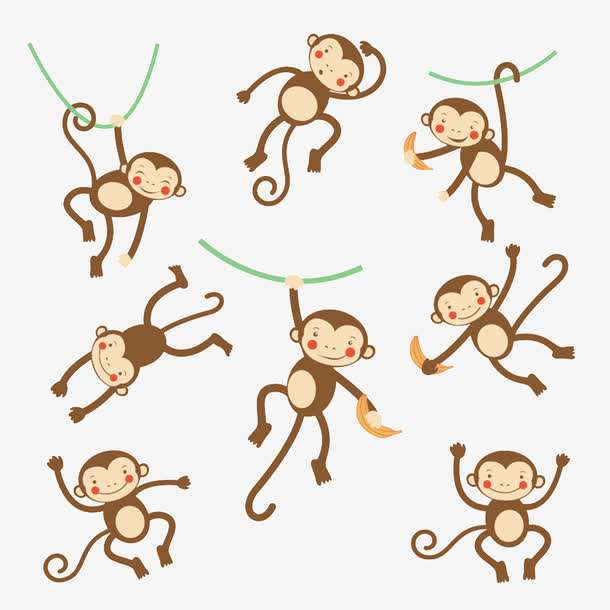 （只）
4×9＝
36
4条小船可以坐30只小猴。
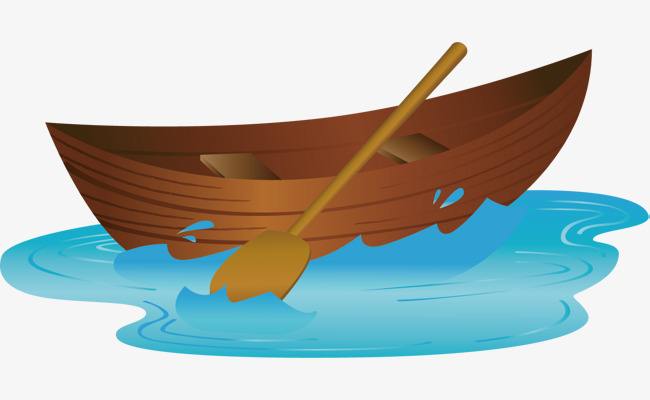 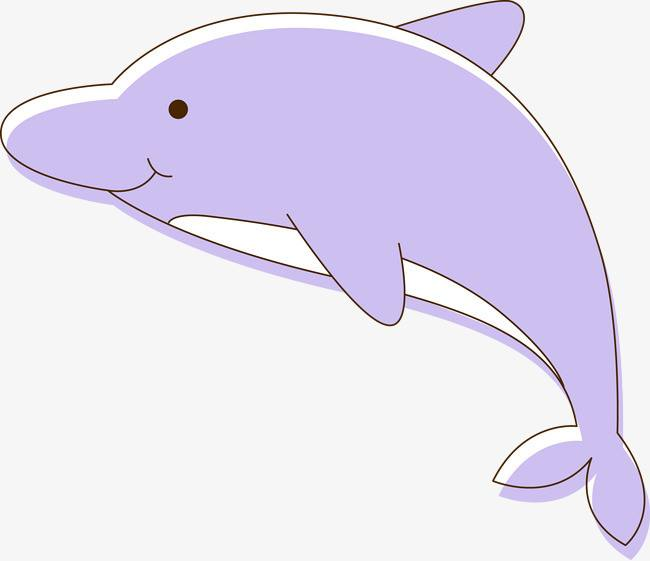 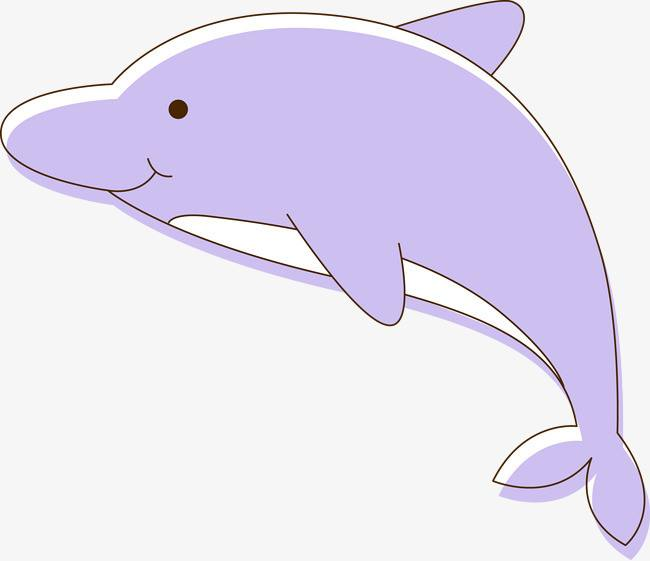 ＞
5×9
×9
＜
4×9
7×9
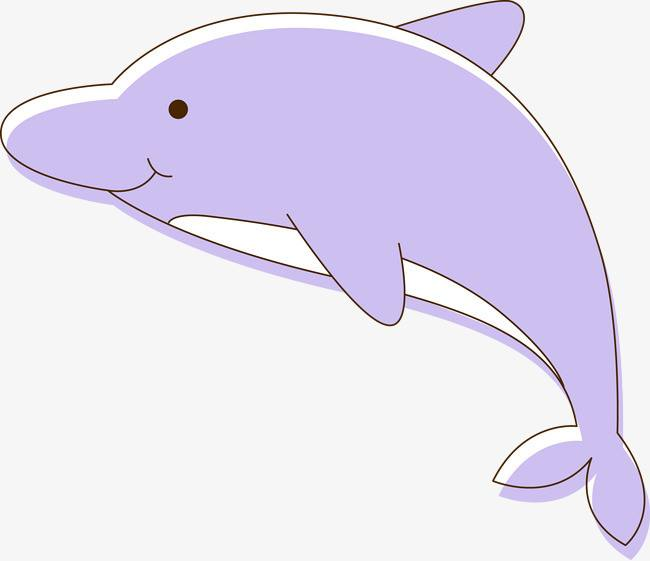 ＜
×9
×9
歌白帝

百川如镜天地爽且明，云冲气举德盛在素精。木叶初下洞庭始扬波，夜光彻地翻霜照悬河。庶类收成岁功行欲宁，浃地奉渥罄宇承秋灵。
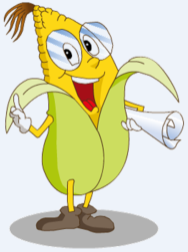 这首诗一共有几个字呢？
6×9 + 3
= 57（个）